Positive Influence Dominating Set and Beyond
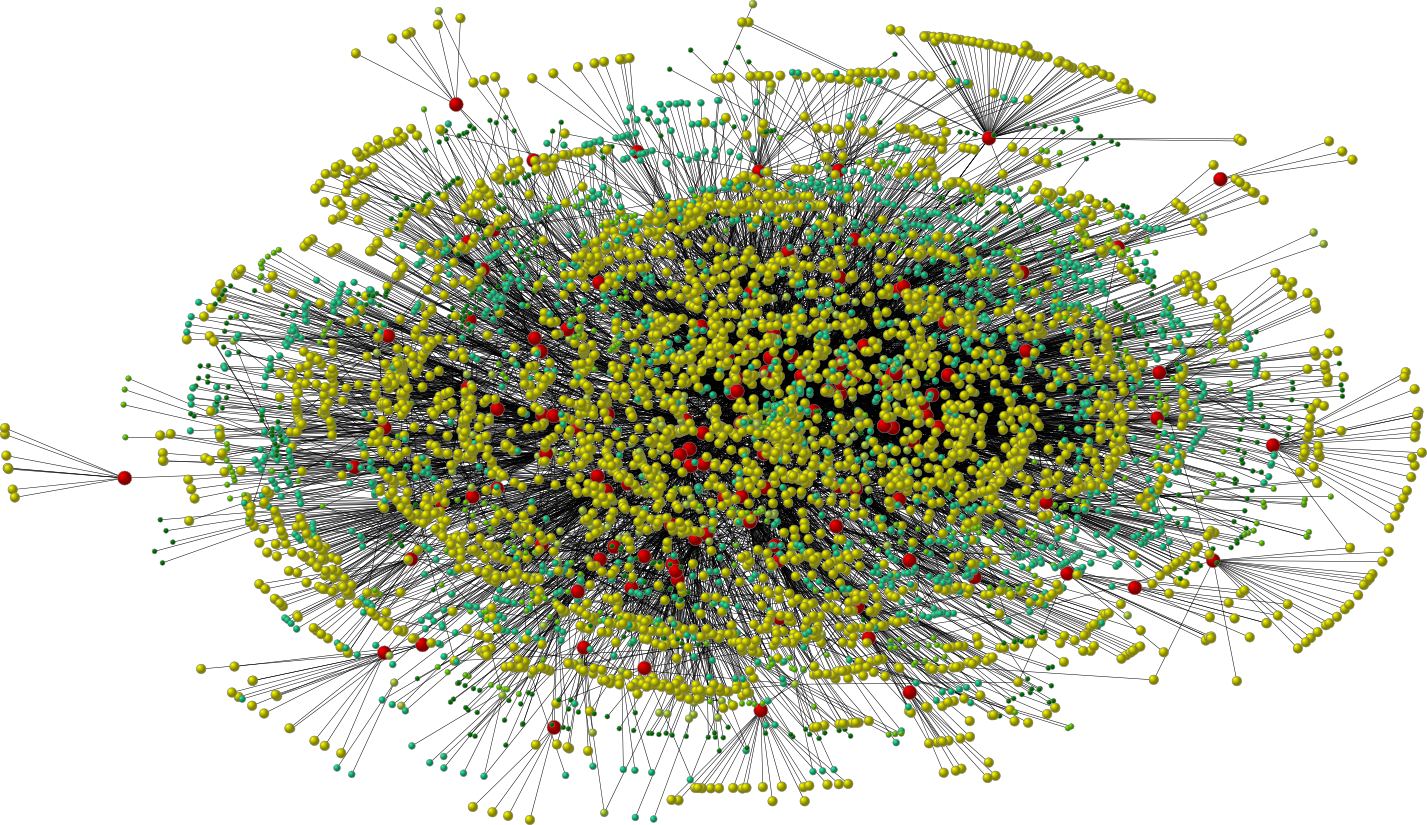 My T. Thai @ UF
Spread of Influence
Online Social Networks (OSNs) have been exploited as a platform for spreading INFLUENCE
Opinions 
Information
Viral marketing
Innovation 
Political campaigns…
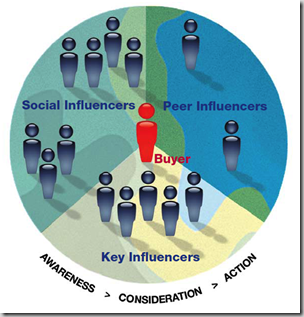 My T. Thai
mythai@cise.ufl.edu
2
Spread of Influence (Examples)
Major movie studios place trailers for their movies on Facebook;
US presidential candidates ran online political campaigns on YouTube;
Individuals and amateur artists promote their songs, artwork, and blogs through these sites
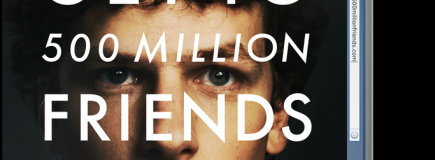 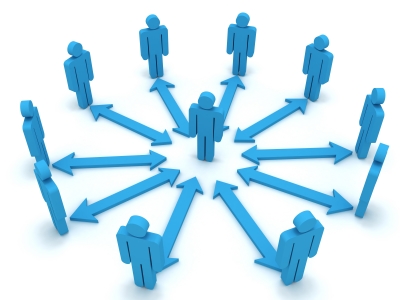 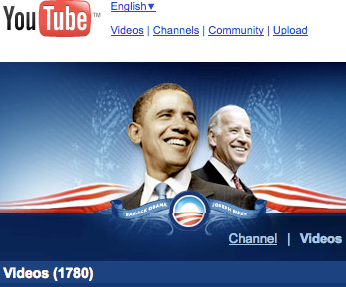 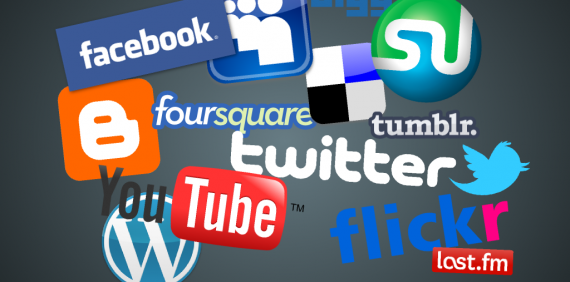 My T. Thai
mythai@cise.ufl.edu
3
Information Propagation & Myths
It is widely believed that through the “word of mouth” effects, influence will spread widely and quickly throughout the network.
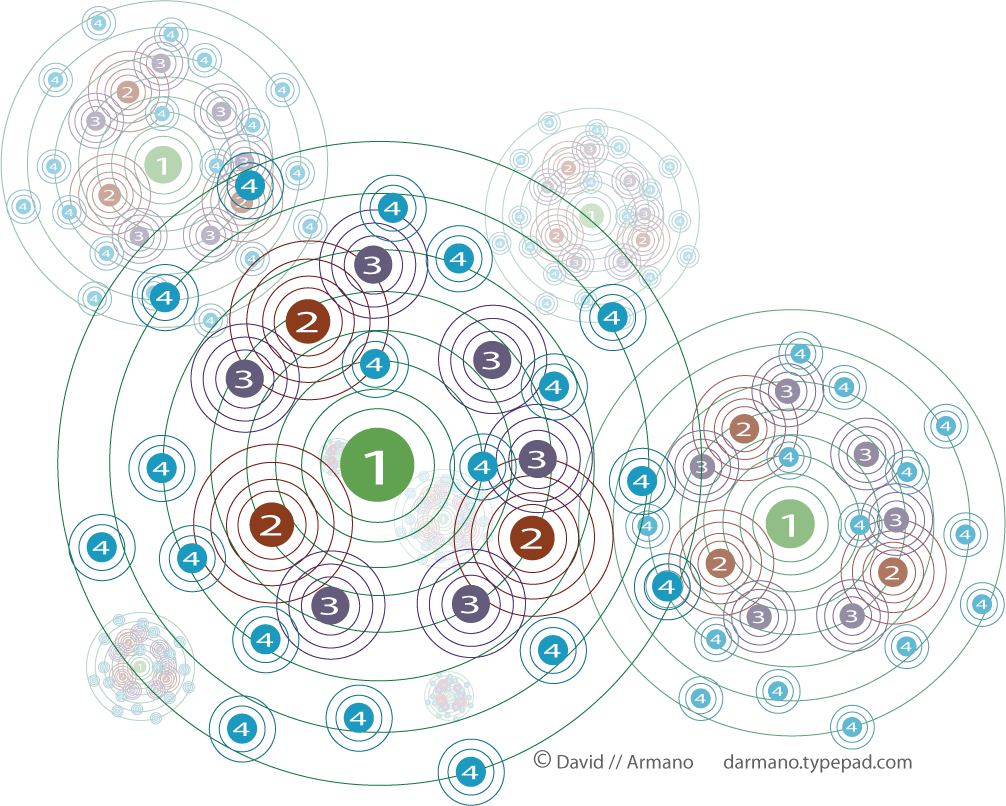 My T. Thai
mythai@cise.ufl.edu
4
[Speaker Notes: Source: http://www.informing-arts.biz/blog/social-influence-marketing/]
Information Propagation -  The Truth
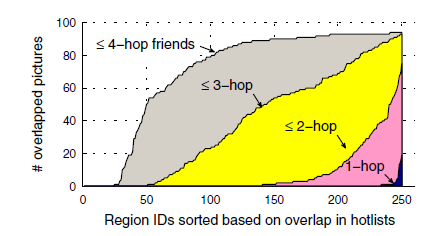 M. Cha et al. WWW’09, Propagation in Flickr.
How widely does information propagate in the social network?
Not widely – within two yards 
How quickly does information propagate? 
Not quickly, it takes a long time.
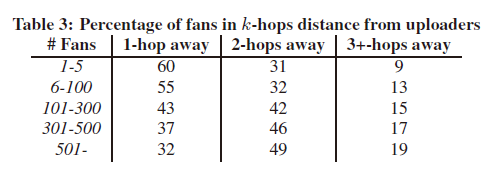 The average delay in information propagation across social links is about 140 days!!!
[Speaker Notes: Widely: Distance from fans to picture owners.
Quickly: After the first few (10-20) days, most pictures, in aggregate, enter a period of steady linear growth]
Fast Influence Spreading Problem
Given
Network  G=(V, E).
The maximum number of  propagation hops d.
Goal
Spread the influence into the whole network within d hops (e.g. dominate a particular market)
Question
What is the minimum set of individuals to target at?
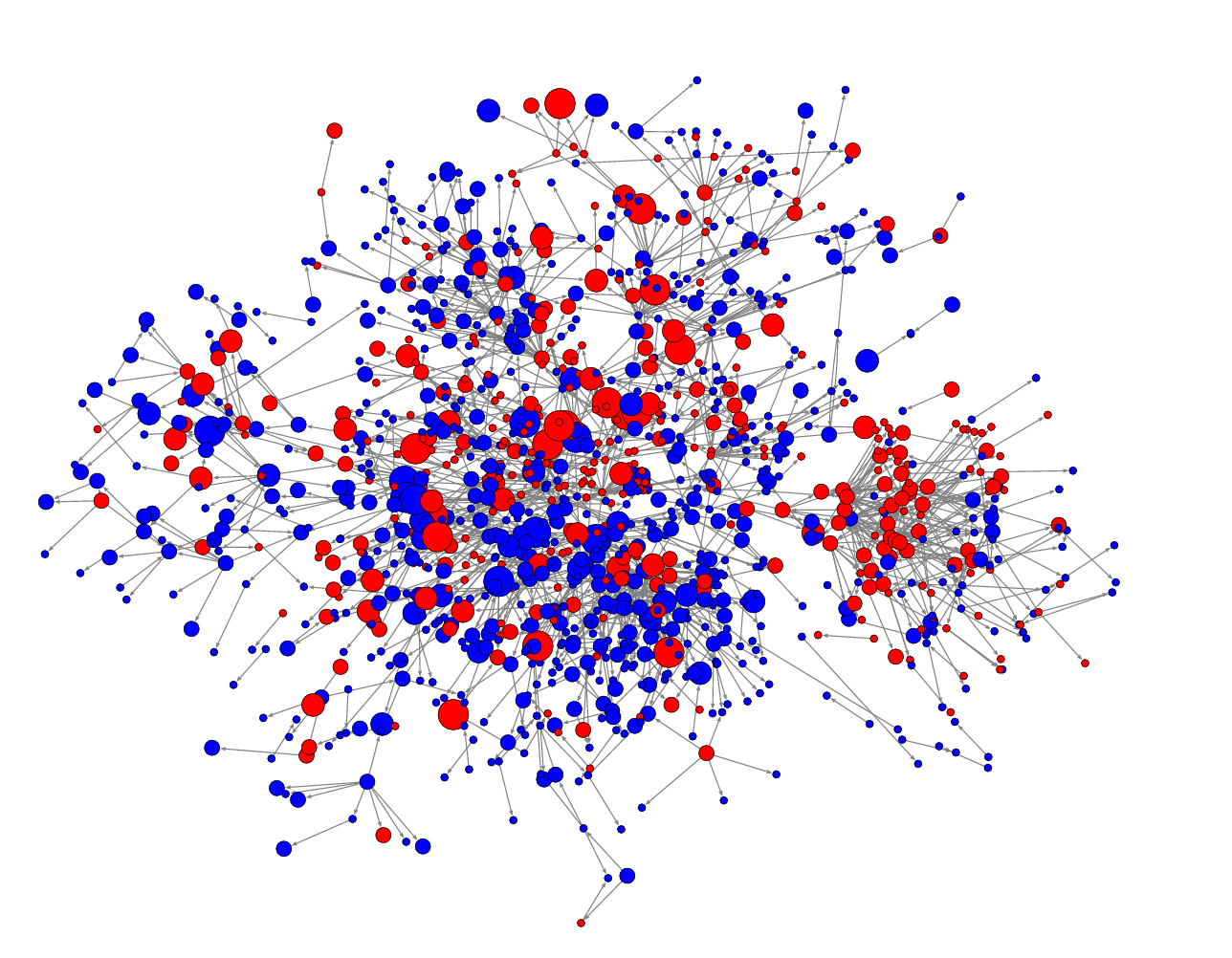 My T. Thai
mythai@cise.ufl.edu
6
[Speaker Notes: Source: Inferring Networks of  Diffusion and Influence, Manuel Gomez Rodriguez1,2 Jure Leskovec1 Andreas Krause3]
What’s next?
Influence Propagation Model
Direct Influence: number of hop d=1
Generalized Dominating Set
Tractability & Approximation Algorithms on
General Graphs
Bounded Degree Graphs
Power-law Graphs
Trees
Multiple-hop Propagation
Hardness of approximation
Selection Algorithm
My T. Thai
mythai@cise.ufl.edu
7
I. Models of Influence
1
General operational view:
A social network is represented as a graph, with each person (customer) as a node
Nodes start either active or inactive
An active node may trigger activation of neighboring nodes 
Monotonicity assumption: active nodes never deactivate
First mathematical models
[Schelling '70/'78, Granovetter '78]
0
1
1
1
0
1
2
2
[Speaker Notes: Schelling introduced a multi-agent model to describe the segregation dynamics that may occur with individuals having only weak preferences for “similar” neighbors. 

Granovetter '78: His theory on the spread of information in social networks known as "The Strength of Weak Ties" (1973).

Assumption: node can switch to active from inactive, but does not switch in the other direction

Exp: Influence propagation within d=2 hops.]
I. Model of Influence
Major models: Linear Threshold and Independent Cascade
Linear threshold: Each node v has a threshold wv v is activated if there are ≥ tv active neighbors.
Independent Cascade: An active node u activates its neighbor v independently with probability puv.
Our models: Linear Threshold
v is activated if there are ≥ v d(v) active neighbors.
d(v): degree of v; 0< v < 1.
My T. Thai
mythai@cise.ufl.edu
9
[Speaker Notes: Node thresholds are highly correlated with their degree.  Higher degree, more influencers to be influenced.
We represent threshold in fraction of a node’s degree.]
II. Direct Influence in Networks (d=1)
My T. Thai
mythai@cise.ufl.edu
10
Positive Influence Dominating Set(PIDS)
1
Given: A graph G=(V, E) and a single constant 0<  < 1 . A node v  V has threshold  d(v).
Problem: Find minimum set P V, so that after d=1 hop, all nodes are activated.
Intuition: Half of my friends use Iphone, why shouldn’t I?
0
1
1
1
0
0
1
1
My T. Thai
mythai@cise.ufl.edu
11
[Speaker Notes:  = 1/3.]
Generalized Dominating Set (GDS)
The threshold function might not be linear
log d(v),  d(v), etc.
Characteristics of a threshold function:
A node v is activated if ≥ rv (d(v)) active neighbors.
Monotone increasing function




 dominating function.
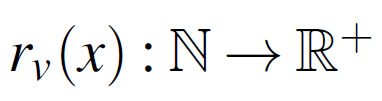 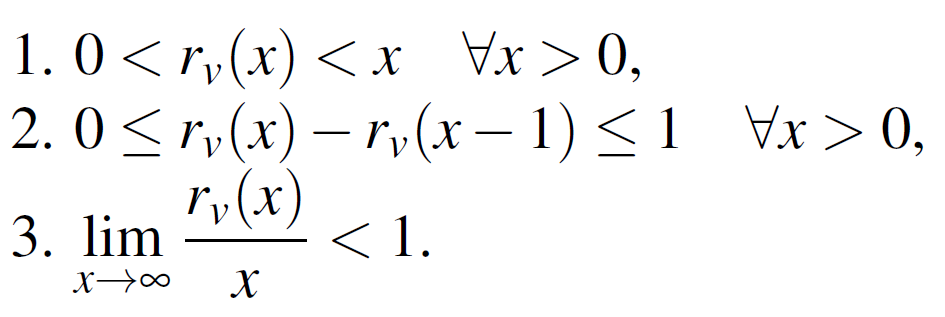 My T. Thai
mythai@cise.ufl.edu
12
Problems in GDS
Dominating set: rv (x) = 1.
k-tuple dominating set: rv (x) = k.
Positive influence dominating set: rv (x) =  x.
Fixed threshold model: rv (x) = tv .
…

GDS capture the dynamic aspect of networks.
More neighbors  Threshold Increase and vice versa.
My T. Thai
mythai@cise.ufl.edu
13
[Speaker Notes: Fixed threshold = Linear Threshold]
Properties of Dominating Set
Total: Even nodes in the dominating set have to dominate themselves
Connected: The induced subgraph is connected
k-connected: The induced subgraph is k-vertex connected (cannot disconnect the graph by deleting k-1 vertices.)
and combinations
Total connected
k-connected total
My T. Thai
mythai@cise.ufl.edu
14
Generalized DS and MORE…
TOTAL GDS (T-GDS)
CONNECTED GDS ( C-GDS)
k-CONNECTED GDS (kC-GDS)
TOTAL CONNECTED GDS (TC-GDS)
k-CONNECTED TOTAL GDS (kCT-GDS)
My T. Thai
mythai@cise.ufl.edu
15
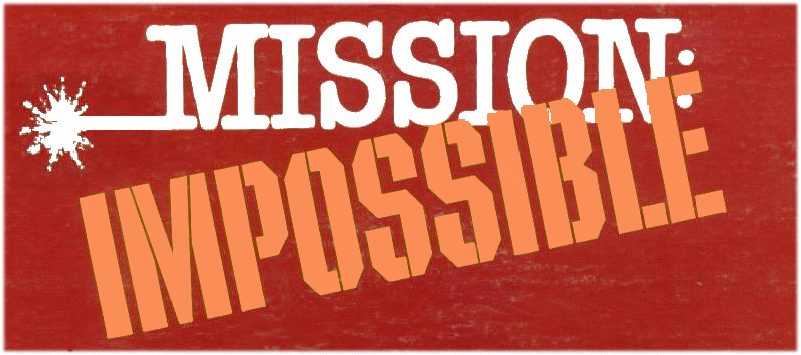 Bad News
All domination problems in all mentioned classes 
Cannot be approximated within ln  - O(ln ln ),  unless P = NP.
Cannot be approximated within(1/2 - ) ln |V|, unless NP  DTIME(no(log log n) )
where   is the maximum degree of G=(V,E).
Cannot be approximated within ln B - O(ln ln B), unless P = NP,
in graphs with degrees bounded by B
APX-hard even in Power-law networks
My T. Thai
mythai@cise.ufl.edu
16
Good News
Problems in GDS: approximated within H(2).
Problems in T-GDS: approximated within H().
Problems in C-GDS: approximated within H(3).
Problems in TC-GDS: approximated within H(2).
In power-law networks: PIDS-like problems (r(x) >x for some constant ) problems are approximated within a constant factor
In trees: Optimal solution in linear time.
	H(n)=1+1/2+…+1/n  is the harmonic function.
My T. Thai
mythai@cise.ufl.edu
17
Inapproximability
e1
Typical road map: Reduction from Set Cover






But, involve many tweaking of Feige’s (1-o(1)) ln n threshold proof.
x'1
x1
S1
e2
. . . . . . . .
S2
e3
x'i
xi
S3
e4
. . . . . . . .
. . . .
e5
S|S|
xt
. . . .
x't
e|U|
D’
D
S
U
My T. Thai
mythai@cise.ufl.edu
18
Feige’s reduction
Reduction from MAX 3SAT-5 to k-provers proof system.
k provers : k binary code words of length l, weight l/2 and Hamming distance at least l/3.
The provers select randomly l/2 clauses and l/2 variables.
Acceptance predicate:
Weak: at least one pair of provers is consistent.
Strong: every pair of provers is consistent.
My T. Thai
mythai@cise.ufl.edu
19
Feige’s Reduction: Construction
A partition system B(m,L,k,d) has the following properties.
There exists a ground set B of  m distinct points. 
There is a collection of L distinct partitions p1,…,pL.
For 1≤i≤L, partition pi is a collection of k disjoint subsets of B whose union is B.
Any cover of the m points by subsets that appear in pairwise different partitions requires at least d subsets.
R=(5n)l : Number of random strings. 
r↔Br(m,L,k,d): m=nΘ(l), L=2l, d=(1-2/k)k∙ln(m), Q=nl/2(5n/3)l/2 (questions to Pi). 
Universal U = Unions of all Br
Collection S  = Subsets S(q,a,i): question q, answer a, prover i.
Q=nl/2(5n/3)l/2 (questions to prover i).
My T. Thai
mythai@cise.ufl.edu
20
Feige’s Hidden Parameters
Number of subsets in S?
	|S|  Q 22l
Maximum size of a subsets?
   m 3l/2  : For each i and q, there are at most 3l/2 random strings such that the verifier makes query q to the prover i.
Maximum frequency of a point/element?
F  k 2l l: Each partition contains k copies of a point, and a subsets contains at most 2l  subsets from a same partition.
My T. Thai
mythai@cise.ufl.edu
21
Hardness Ratio and Suf. cond.
The hardness ratio
(1-4/k) ln m    [  ln m vs. ln (mR +Q 22l )  ]
Sufficient conditions: 
l >1/c (5 log k+2log ln m)
To get (1- ) ln n: Feiget set m = (5n)2l/    very large 
Number of vertices
My T. Thai
mythai@cise.ufl.edu
22
Set Cover to GDS
e1
Hardness ratio from our reduction:



where |D| ~ 

Feige settings give hardness ratio ~ 1 
x'1
x1
S1
e2
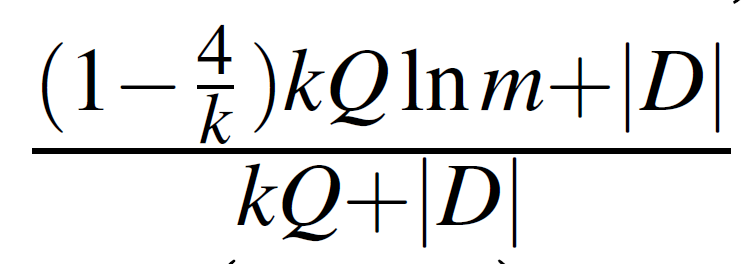 S2
e3
x2
x'2
S3
e4
. . . . . . .
. . . .
e5
S|S|
. . . .
x't
xt
e|U|
D’
D
S
U
My T. Thai
mythai@cise.ufl.edu
23
Hardness of GDS, T-GDS,…
Optimal setting for our reduction
m = (5n)l(1-) 

 

 

Hardness ratio > (1/2 - ) ln |V|
We make D a clique  total, k-connected.
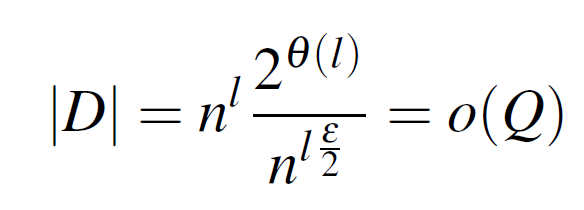 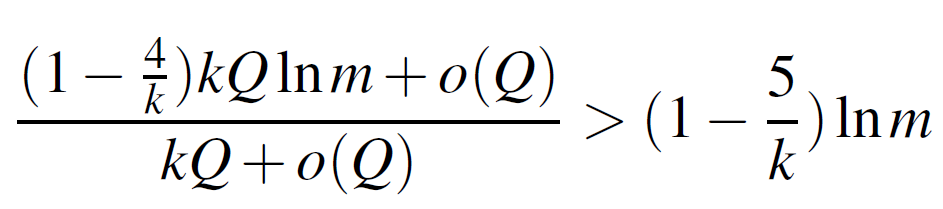 My T. Thai
mythai@cise.ufl.edu
24
Hardness of GDS, T-GDS in Bounded Graphs
e1
In graph with degrees bounded by B. We use Trevisan [STOC’01] settings for bounded set cover.
m = B/poly log B.
New issue: Keep degreeof vertices in D bounded.
Possible by choosing|D| = mR/B ln2B.

Hardness: ln B - O(ln ln B), unless P = NP 
	hardness ln  - O(ln ln )
x'1
x1
S1
e2
S2
e3
x2
x'2
S3
e4
. . . . . . .
. . . .
e5
S|S|
. . . .
x't
xt
e|U|
D’
D
S
U
My T. Thai
mythai@cise.ufl.edu
25
[Speaker Notes: If there exists ln  - O(ln ln ) approx algo -> for fixed B there exists ln B - O(ln ln B) approx algo. (contrad)]
Bounded degree: kC-GDS
Issue: Cannot make |D| a clique (bounded degree)
Solution: Connect |D| using a  2k-Ramanujan graph  |D| has vertex expansion at least k.
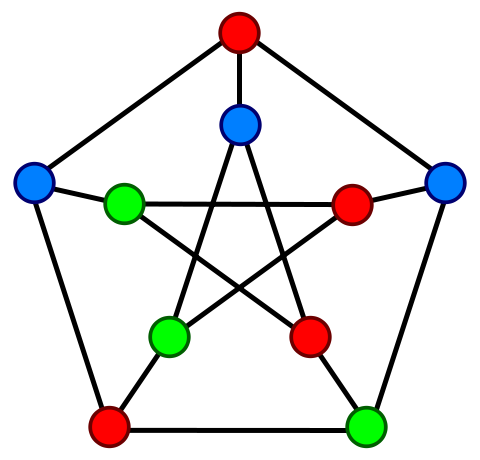 My T. Thai
mythai@cise.ufl.edu
26
Approximation Algorithms
GDS, T-GDS reduction to




C-GDS, TC-GDS: Greedy algorithm using analysis technique for non-supmodular potential function. [ Du et al., SODA 2008]
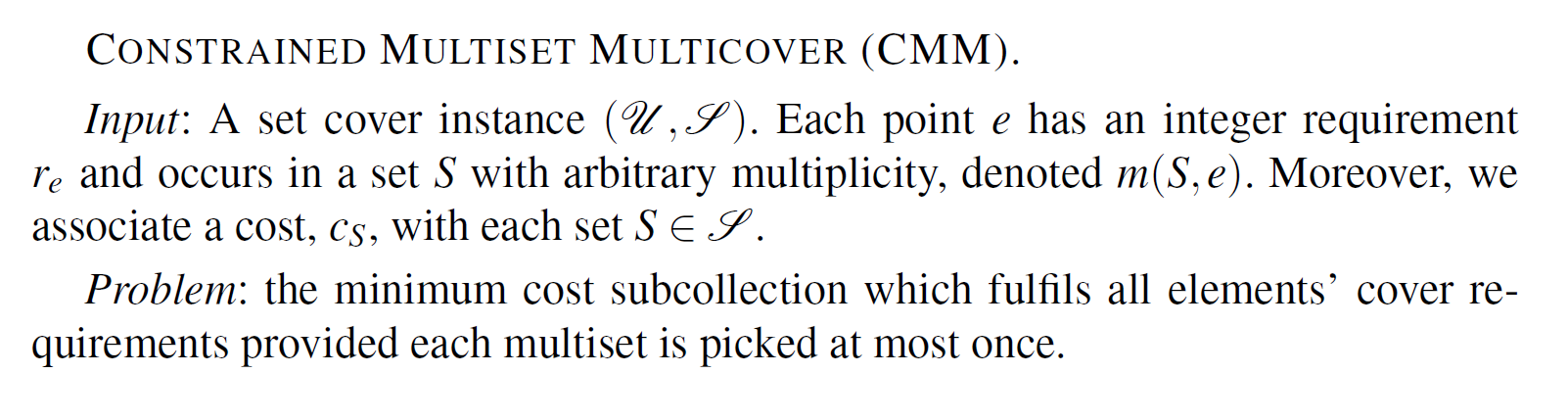 My T. Thai
mythai@cise.ufl.edu
27
PIDS-like DS in Power-law Graphs
PIDS-like: rv(x) >  x
Long tails make it “easier” to approximate the optimal solution

Primal-Dual fitting to give Lower bound on size of PIDS-like DS.
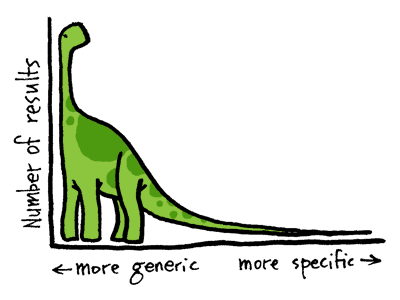 My T. Thai
mythai@cise.ufl.edu
28
PIDS-like DS in Power-law Graphs
Objective of Dual feasible solution  lower bound for Primal




Strategy: Force all yu dual variables to have a same value . Optimize   using degree distribution to give the  best lower bound.
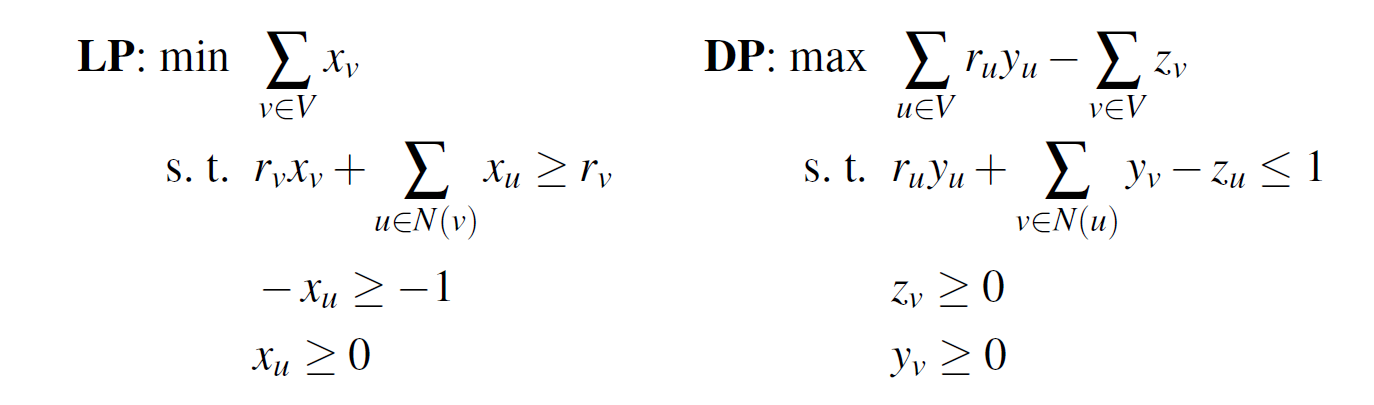 My T. Thai
mythai@cise.ufl.edu
29
PIDS-like DS in Power-law Graphs
Power-law distribution:
y vertices have degree x:
 is log-log growth rate  network characteristics
Size of networks:
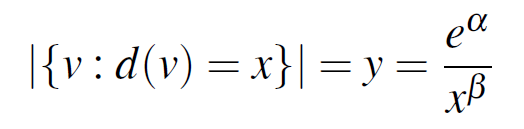 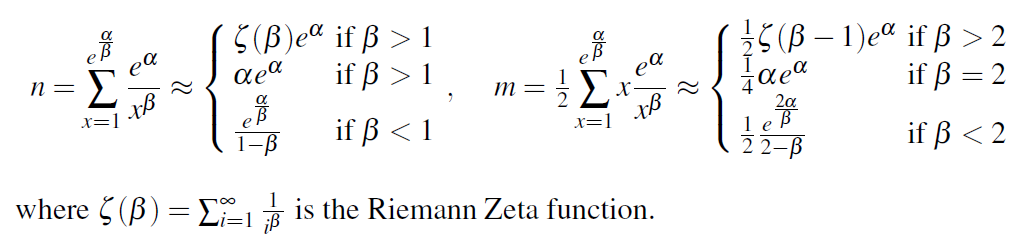 My T. Thai
mythai@cise.ufl.edu
30
PIDS-like DS in power-law Graphs
Results: 
All DS have size at least (|V|)!!!
Trivial constant approximation algorithm.
Agree with the NOT WIDELY propagation observation
Require a large number of initial target to propagate to the whole networks.
My T. Thai
mythai@cise.ufl.edu
31
Optimal Solutions in Trees
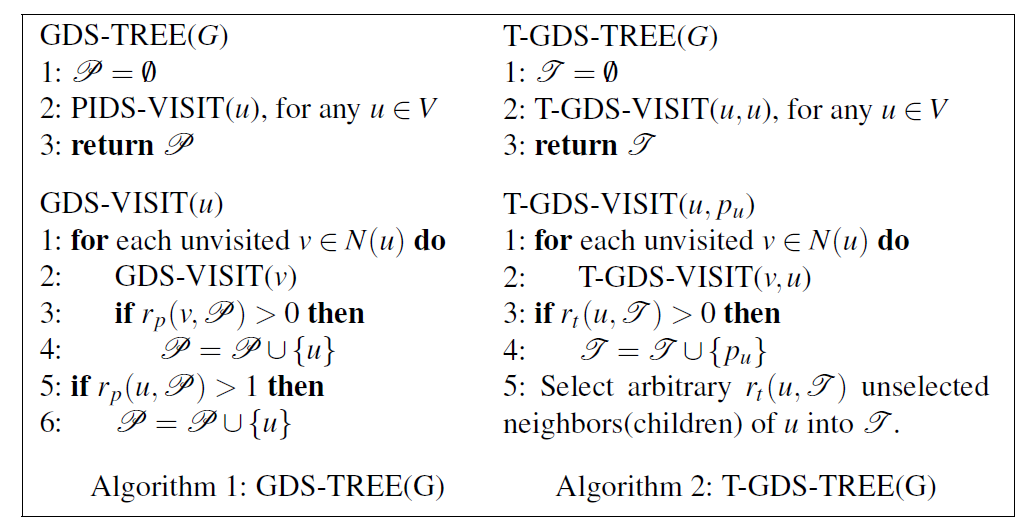 kC-GDS: Optimal solutions are on non-leaf nodes! Trees are really easy !!!
My T. Thai
mythai@cise.ufl.edu
32
III. Multiple-hop Propagation
My T. Thai
mythai@cise.ufl.edu
33
Approximability
Hardness of Approximation
(1-o(1)) ln n for d < 4
                  for d  4
Approximation:
Constant factor approximation algorithm in power-law networks
Initial set is again (|V|)!!!
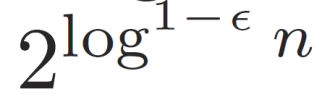 My T. Thai
mythai@cise.ufl.edu
34
Efficient Heuristics for Large Scale Networks
VirAds-Fast-Spreading Algorithm
A priority queue of nodes: priority = # affected vertices + #affected edges. 
Pickup vertex with highest priority
Recalculate priority, and select the vertex if the new priority is still the highest, repeat otherwise
Update the number of activated vertices with the selected node
Lazy update: Update priority for only vertices that are “affected” by the selected vertex. Repeat!
My T. Thai
mythai@cise.ufl.edu
35
[Speaker Notes: Affected = change the domination requirements.]
Heuristics for Large Scale Networks
Datasets: Facebook 
New Orleans City: 90 K vertices, ~4M edges.
Orkut social network: 3 M vertices, 220 M edges
Competitors:
Max degree selector
Virads: One-hop greedy selector
Virads-Full-Spreading: 
Expensive multi-hop greedy
Cannot run for large networks (e.g. Orkut)
My T. Thai
mythai@cise.ufl.edu
36
Experiments Results
Running time on Orkut (220 M edges): 
Virads-Fast-Spreading: Few minutes
Virads-Full-Spreading:    >>  weeks.
Quality is on par with the expensive multihop-greedy.
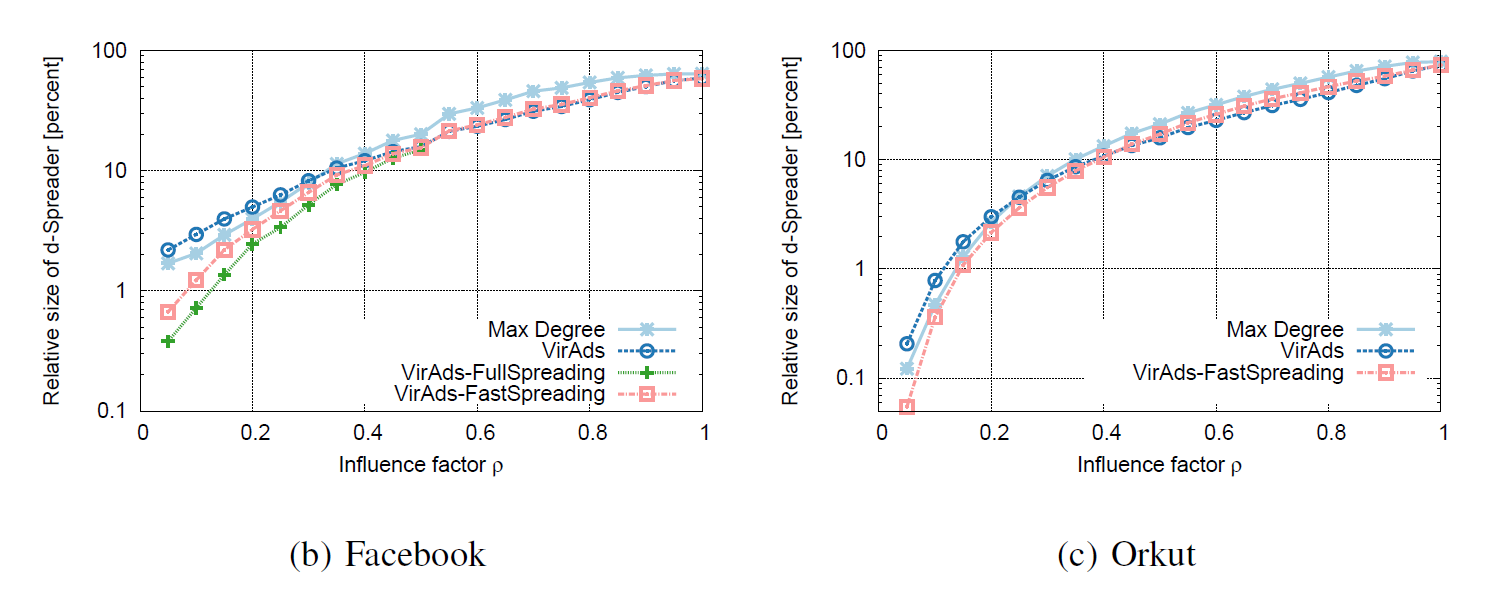 My T. Thai
mythai@cise.ufl.edu
37
[Speaker Notes: Virads-Fast-Spreading is on par with the expensive multihop-greedy algorithm]
Thank you for  listening!
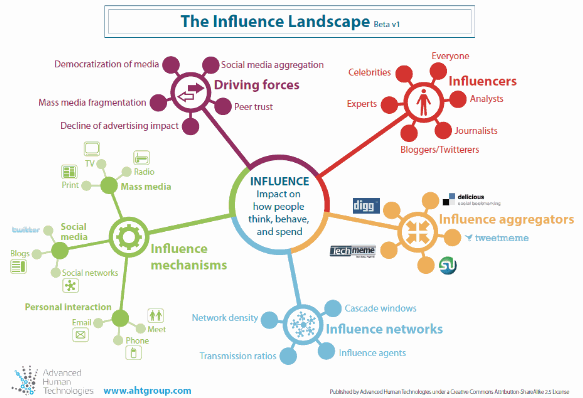 Spheres of influence are now the measure of power in human relationships.
My T. Thai
mythai@cise.ufl.edu
38
[Speaker Notes: Source: http://www.relationship-economy.com/?p=12308]